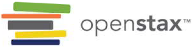 CHEMISTRY 2e
Chapter 14 Acid-Base Equilibria
PowerPoint Image Slideshow
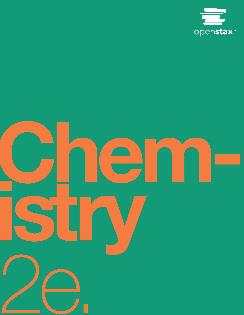 Chapter Outline
14.1 Brønsted-Lowry Acids and Bases
14.2 pH and pOH
14.3 Relative Strengths of Acids and Bases
14.4 Hydrolysis of Salts
14.5 Polyprotic Acids
14.6 Buffers
14.7 Acid-Base Titrations
Figure 14.1
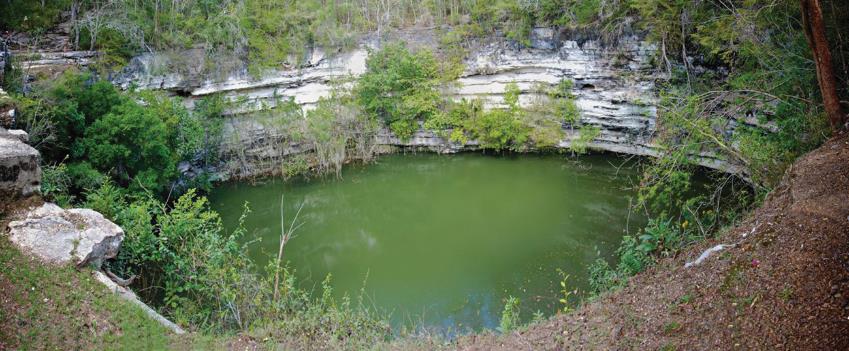 Sinkholes such as this are the result of reactions between acidic groundwaters and basic rock formations, like limestone. (credit: modification of work by Emil Kehnel)
Learning Objectives
14.1 Brønsted-Lowry Acids and Bases
Identify acids, bases, and conjugate acid-base pairs according to the Brønsted-Lowry definition
Write equations for acid and base ionization reactions
Use the ion-product constant for water to calculate hydronium and hydroxide ion concentrations
Describe the acid-base behavior of amphiprotic substances
Acid and Base Definitions
Johannes Brønsted and Thomas Lowry (1923) definition: 

Focused on the reactions that take place between acids and bases. 

Brønsted-Lowry Acid: A compound that donates a proton to another compound. 

Brønsted-Lowry Base: A compound that accepts a proton from another compound.
What Types of Compounds are Acids and Bases?
Acids:

Molecules: Both organic and inorganic 
Cations that contain H
Anions that contain H
What Types of Compounds are Acids and Bases?
Bases: 

Ionic compounds that contain OH-
Molecules -  Primarily amines
Anions – With and without H
Cations – Few examples
Brønsted-Lowry Acid/Base Theory
The species formed when a proton is removed from an acid is the conjugate base of that acid. 

The species formed when a proton is added to a base is the conjugate acid of that base.
Amphiprotic Species
A species that can either accept or donate a proton is called amphiprotic.

An amphiprotic species can serve as an acid or a base. 
Example: Water   
In the presence of an acid, water acts as a base.
In the presence of a base, water acts like an acid.
UNFIGURE 14.1
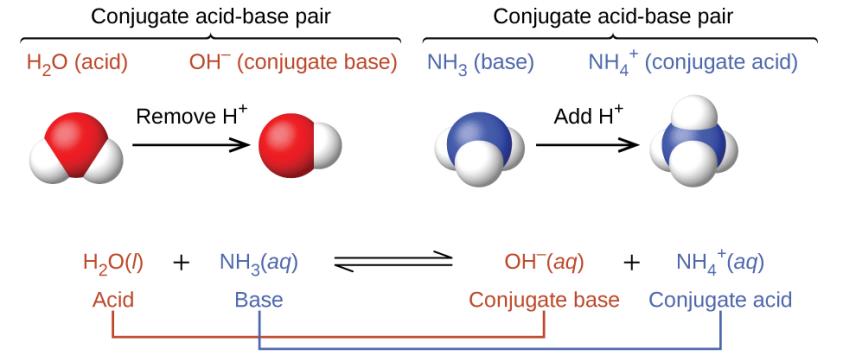 Water as a Base
The reaction between a Brønsted-Lowry Acid and water is called acid ionization.
UNFIGURE 14.2
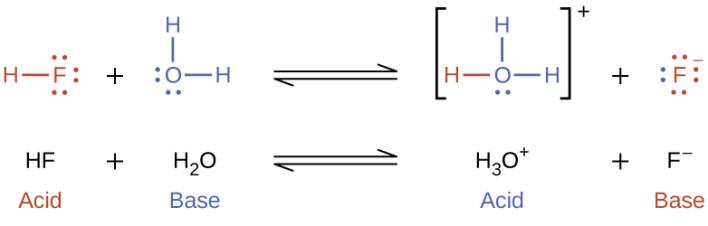 Water as an Acid
The reaction between a Brønsted-Lowry Base and water is called base ionization.
UNFIGURE 14.3
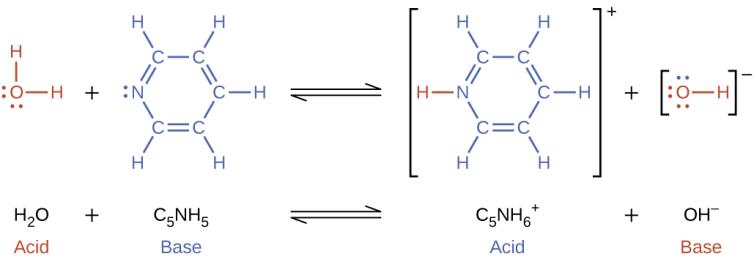 The Autoionization of Water
In pure water, water also acts both as an acid and a base. 

Autoionization of water:
The equilibrium constant for this reaction is called the ion product constant for water, Kw.
At 25 °C, Kw = 1.0 × 10–14
UNFIGURE 14.4
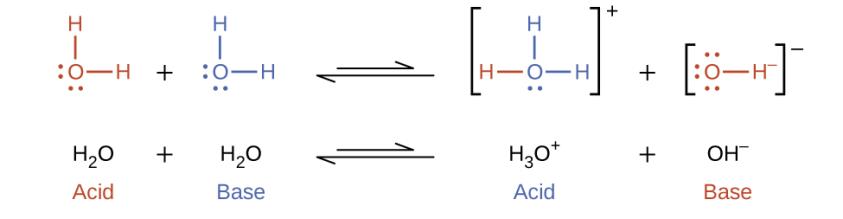 Learning Objectives
14.2 pH and pOH
Explain the characterization of aqueous solutions as acidic, basic, or neutral
Express hydronium and hydroxide ion concentrations on the pH and pOH scales
Perform calculations relating pH and pOH
pH and pOH
Kw = [H3O+][OH–] 
 In pure water, 



When the concentration of [H3O+] and [OH–] are equal, the solution is said to be neutral
H3O+ and OH– Concentration
In pure water, [H3O+] and [OH–] are equal to each other. 

When an acid or base is dissolved in water, [H3O+] and [OH–] are not equal to each other. 

Kw = [H3O+] [OH–] = 1.0 × 10–14 

[H3O+] and [OH–] are inversely related to each other. 

If [H3O+] > 1.0 × 10–7, then  [OH–] < 1.0 × 10–7 and the solution is called acidic.

If [OH–] > 1.0 × 10-7, then [H3O+] < 1.0 × 10–7 and 
 the solution is called basic.
pH
The acidity and basicity of a solution can be expressed in terms of its [H3O+] or [OH–].

These concentrations can span many orders of magnitude, therefore logarithmic values are commonly used. 

pH
pOH
pH + pOH = 14.00
pH and pOH in a Neutral Solution
If [H3O+] = [OH–] = 1.0 × 10–7 then the solution is considered neutral.
pH and pOH in an Acidic Solution
If [H3O+] > 1.0 × 10–7, then  [OH–] < 1.0 × 10–7 and the solution is considered acidic.
pH and pOH in a Basic Solution
If [OH–] > 1.0 × 10–7, then [H3O+] < 1.0 × 10–7 and the solution is considered basic.
Table 14.1 Summary of Relations for Acidic, Basic, and Neutral Solutions
Figure 14.2
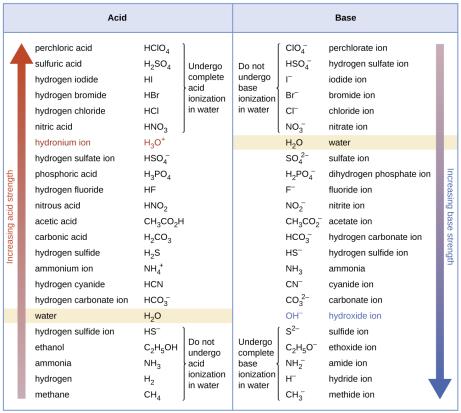 The pH and pOH scales represent concentrations of H3O+ and OH−, respectively. The pH and pOH values of some common substances at 25 °C are shown in this chart.
pH of Strong Acid Solutions
Recall from Chapter 4 that some acids are strong. 

HCl, HBr, HI, HClO4, HNO3, H2SO4

These acids essentially react completely with water.
Example: HCl
pH of Strong Bases
Recall as well that some bases are strong:

LiOH, NaOH, KOH, Ca(OH)2, Sr(OH)2, Ba(OH)2

These bases dissociate completely into OH–.
Figure 14.3
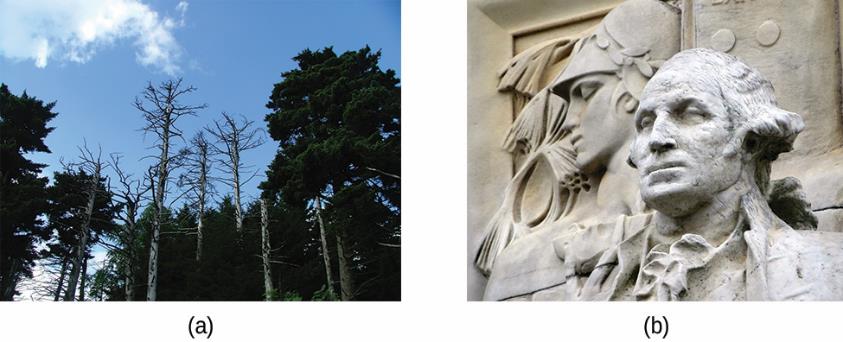 (a) Acid rain makes trees more susceptible to drought and insect infestation, and depletes nutrients in the soil. (b) It also is corrodes statues that are carved from marble or limestone. (credit a: modification of work by Chris M Morris; credit b: modification of work by “Eden, Janine and Jim”/Flickr)
Figure 14.4
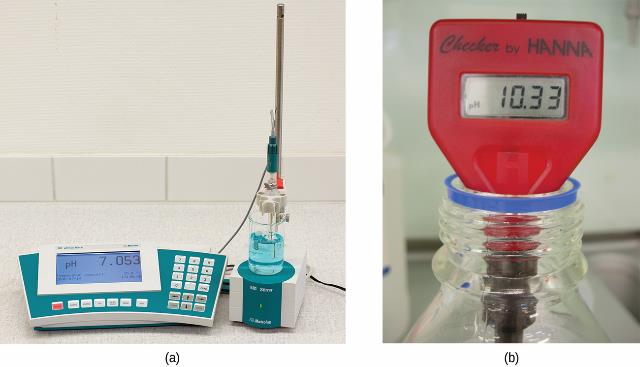 (a) A research-grade pH meter used in a laboratory can have a resolution of 0.001 pH units, an accuracy of ± 0.002 pH units, and may cost in excess of $1000. (b) A portable pH meter has lower resolution (0.01 pH units), lower accuracy (± 0.2 pH units), and a far lower price tag. (credit b: modification of work by Jacopo Werther)
Figure 14.5
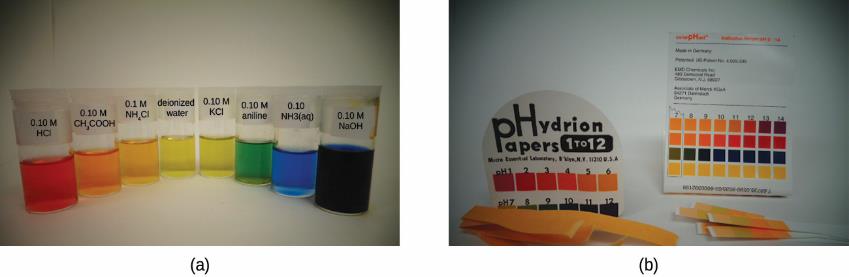 (a) A solution containing a dye mixture, called universal indicator, takes on different colors depending upon its pH. (b) Convenient test strips, called pH paper, contain embedded indicator dyes that yield pH-dependent color changes on contact with aqueous solutions.(credit: modification of work by Sahar Atwa)
Learning Objectives
14.3 Relative Strengths of Acids and Bases
Assess the relative strengths of acids and bases according to their ionization constants
Rationalize trends in acid–base strength in relation to molecular structure
Carry out equilibrium calculations for weak acid–base systems
Relative Strengths of Acids and Bases
Brønsted-Lowry Acids are H+ donors.

The strength of an acid is measured by the extent to which it forms H3O+ in water.

HA(aq)    +    H2O(l)     ⇌ 	H3O+(aq)    +    A– (aq)

Strong acids yield nearly 100% H3O+.

Weak acids yield much less than 100% H3O+.
Figure 14.6
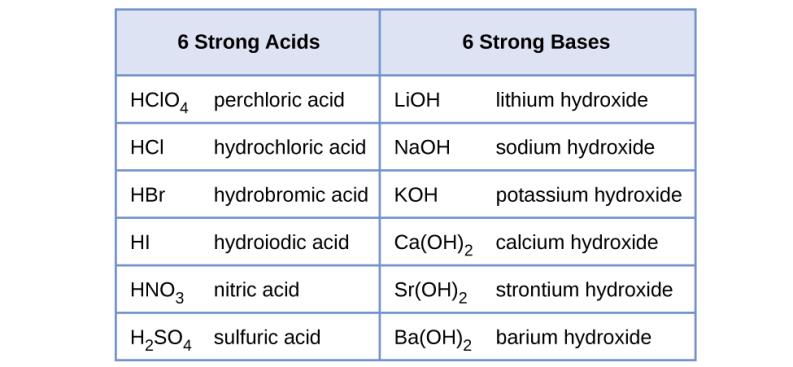 Some of the common strong acids and bases are listed here.
Acid-Ionization Constant, Ka
The relative strengths of weak acids can be determined by measuring their equilibrium constants. 

The equilibrium constant for an acid is called the acid-ionization constant (Ka). 

HA(aq)    +    H2O(l)     ⇌ 	H3O+(aq)    +    A –(aq)
Acid-Ionization Constant, Ka
HA(aq)    +    H2O(l)     ⇌ 	H3O+(aq)    +    A –(aq)

Ka values are related to the strength of the acid.
The larger the Ka of an acid 
The smaller the Ka of an acid
Relative Strength of Bases
Brønsted-Lowry Bases are H+ acceptors.

The strength of a base is measured by the extent to which it forms hydroxide ions in water. 

B(aq)    +    H2O(l)     ⇌ 	HB+(aq)    +    OH–(aq)

Strong bases yield nearly 100% OH–.

Weak bases yield much less than 100% OH–.
Base-Ionization Constant, Kb
The relative strengths of weak bases can be determined by measuring their equilibrium constants. 

The equilibrium constant for a base is called the base-ionization constant (Kb). 

B(aq)    +    H2O(l)     ⇌ 	HB+(aq)    +    OH–(aq)
Base-Ionization Constant, Kb
B(aq)    +    H2O(l)     ⇌ 	HB+(aq)    +    OH–(aq)

Kb values are related to the strength of the base.
The larger the Kb of the base
The smaller the Kb of the base
Acid/Base Strength Notes
Ka and Kb are inversely related.
The larger Ka is of an acid, the smaller the Kb is of its conjugate base.
The larger Kb is of a base, the smaller the Ka is of its conjugate acid.
Acid/Base Strength Notes
HA(aq)    +    H2O(l)     ⇌ 	H3O+(aq)    +    A–(aq)

The extent to which an acid, HA, donates a proton to a water molecule depends upon the strength of its conjugate base, A–.

If A– is a strong base, then any proton donated to a water molecule is recaptured by A–.
Little H3O+ would exist in solution.
HA is therefore a weak acid.
Acid/Base Strength Notes
HA(aq)    +    H2O(l)     ⇌ 	H3O+(aq)    +    A–(aq)

If A– is a weak base, then it is unlikely for A– to recapture a proton donated to a water molecule. 
A large amount of H3O+ would exist in solution.
HA is therefore a strong acid.
Figure 14.7
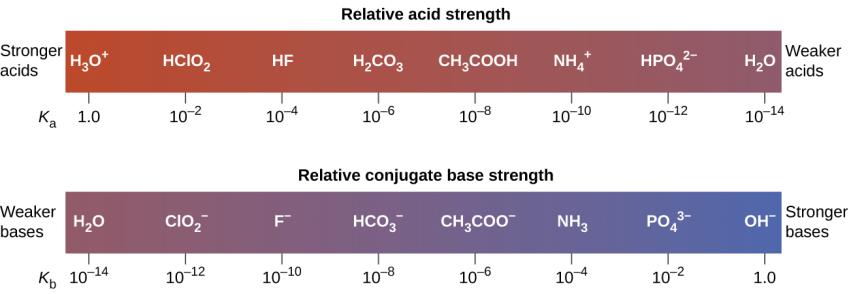 Relative strengths of several conjugate acid-base pairs are shown.
Figure 14.8
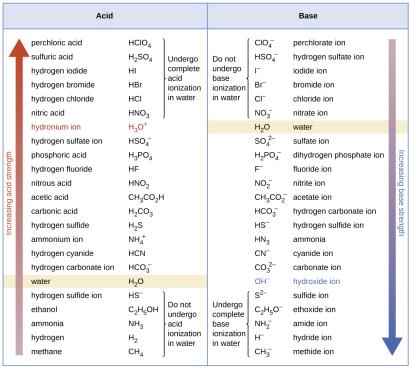 This figure shows strengths of conjugate acid-base pairs relative to the strength of water as the reference substance.
Acid/Base Strength Notes
The conjugates of weak acids and weak bases are weak bases and weak acids, respectively. 

These conjugates compete with water. 

Solutions of these weak acids and weak bases produce an equilibrium mixture of reactants and products.

Just keep in mind that for conjugate acid/base pairs, the following equation must always be satisfied.
Determining Ka or Kb
There are several ways to determine the Ka or Kb value of a weak acid or weak base.

One approach is to measure the pH of a solution prepared by dissolving a known amount of the weak acid or base. In these problems…
Given pH
Given some information that can be used to find the initial concentration of the acid or base. 
Calculate Ka or Kb
Percent Ionization
For,    HA(aq)    +    H2O(l)     ⇌ 	H3O+(aq)    +    A–(aq)    

The percent ionization of a weak acid is defined as



Calculate the % ionization from the previous problem:

% ionization =
Percent Ionization of Weak Bases
B(aq)    +    H2O(l)     ⇌ 	HB+(aq)    +    OH–(aq)
Calculating the pH of a Weak Acid or Weak Base Solution
The process is similar to that used to calculate equilibrium concentrations or pressures.

In these problems…
Given Ka or Kb

Given some information that can be used to find the initial concentration of the acid or base. 

Calculate [H3O+]eq or [OH–] eq 

Calculate pH
Molecular Structure and Acid Strength
As you can start to see, some acids are stronger than other acids.

Brønsted-Lowry Acids are proton donors.

Consider binary compounds of hydrogen (H–A).
The strength of the acid depends on how easily the bond between the hydrogen and nonmetal (A) is broken.
Acid strength increases as bond strength decreases.
Acid Strength of Binary Hydrogen Compounds
This is a periodic property in terms of nonmetal, A.

Down a group (top to bottom), acid strength increases. 
Orbitals of similar size form strong bonds—Good orbital overlap. 
Orbitals of different size form weak bonds—Poor orbital overlap. 
Hydrogen is the smallest element.
Atoms get larger down a group.
The H–A bond weakens as A changes down a group.
Acid strength increases.
Acid Strength of Binary Hydrogen Compounds
This is a periodic property in terms of nonmetal, A.

Across a period (left to right), acid strength increases.
The more polar the bond, the easier an H+ ion is produced. 
Electronegativity increases across a period. 
The H–A bond becomes more polar as A changes across a period. 
The H–A bond weakens across a period. 
Acid strength increases.
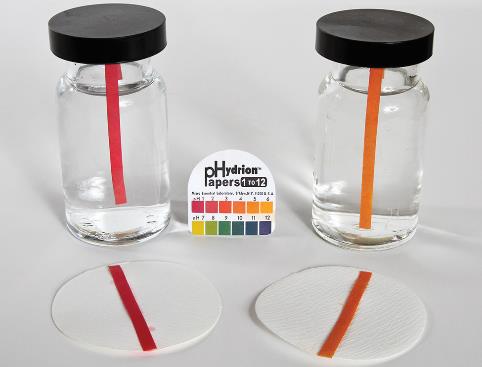 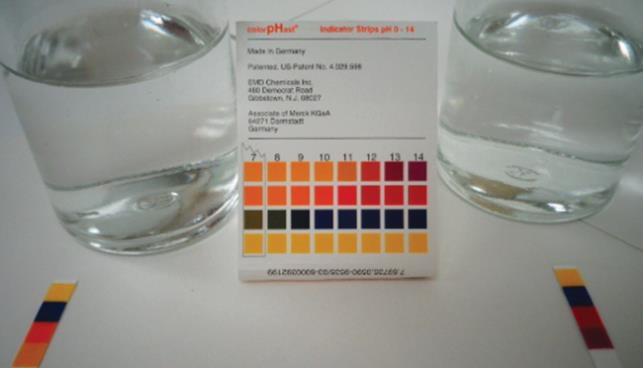 Figure 14.9
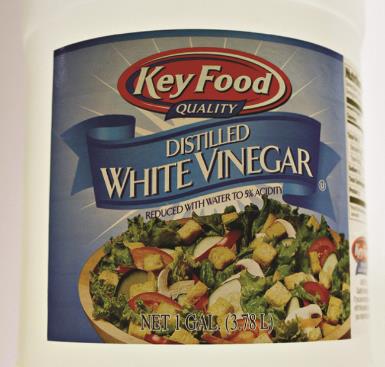 Vinegar contains acetic acid, a weak acid. (credit: modification of work by “HomeSpot HQ”/Flickr)
Example 14.11
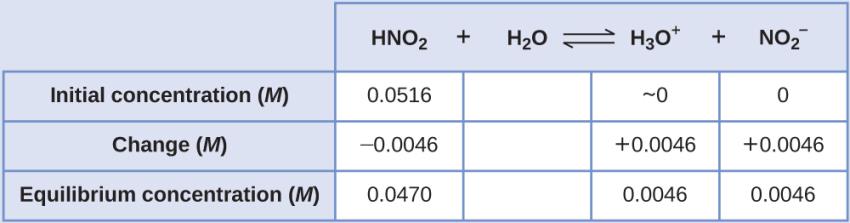 Figure 14.10
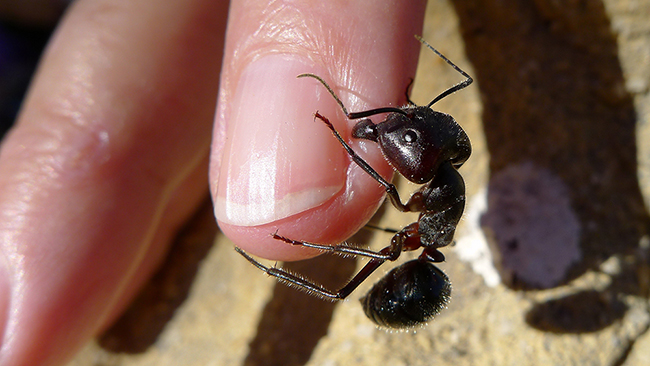 The pain of an ant’s sting is caused by formic acid. (credit: John Tann)
Example 14.12
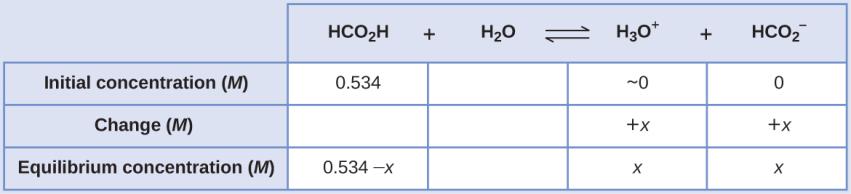 Example 14.13
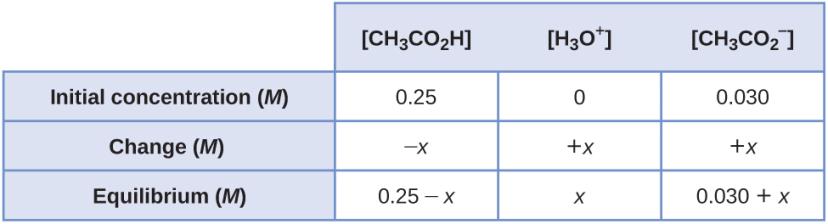 Example 14.14
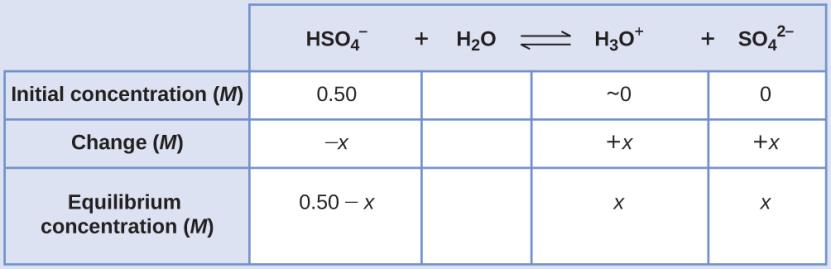 Figure 14.11
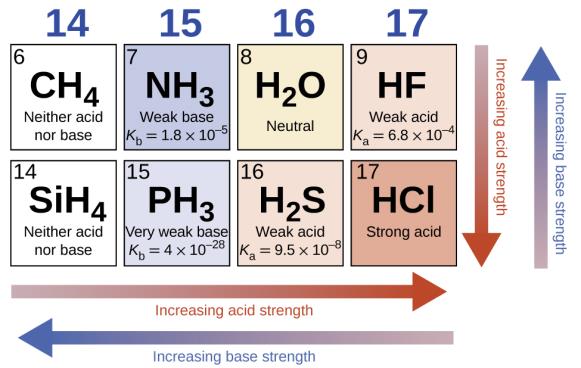 The figure shows trends in the strengths of binary acids and bases.
Compounds Containing Oxygen and One or More Hydroxyl Group (OH)
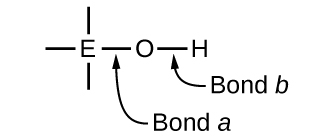 These compounds can be acidic, basic, or amphiprotic depending on the electronegativity of element, E.
Compounds Containing Oxygen and One or More Hydroxyl Group (OH)
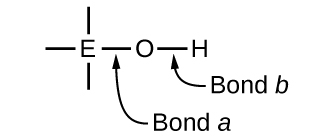 If EN of E is low then “Bond a” is polar or ionic. 
OH– ions are readily released. 
The compound is basic.
Metals have low EN.
Metal hydroxides tend to be basic.
Compounds Containing Oxygen and One or More Hydroxyl Group (OH)
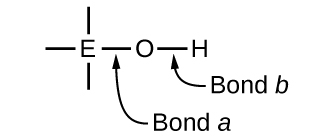 If EN of E is high then “Bond a” is covalent. 
Electrons in “Bond b” are pulled toward E.
“Bond b” is polar and weak. 
H+ ions are readily released. 
The compound is acidic. 
Nonmetals have high EN.
Figure 14.12
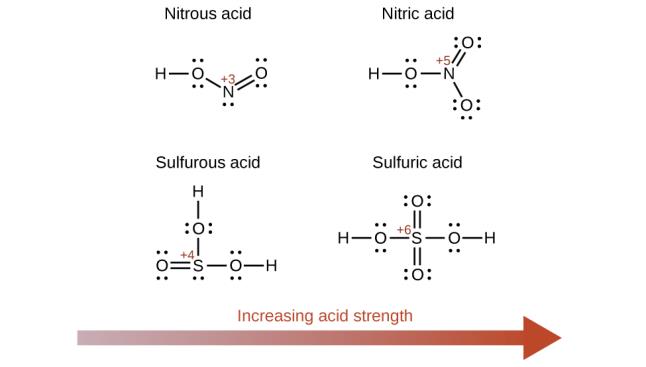 As the oxidation number of the central atom E increases, the acidity also increases.
Compounds Containing Oxygen and One or More Hydroxyl Group (OH)
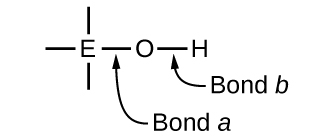 If EN of E is intermediate then the molecule is usually amphiprotic. 
In the presence of strong acid the compound acts as a base.
In the presence of strong base the compound acts as an acid.
Compounds Containing Oxygen and One or More Hydroxyl Group (OH)
Metalloids and elements near the metalloids have intermediate EN. 

Example: Al(H2O)3 (OH)3

In Base:

Al(H2O)3 (OH)3(aq) + OH–(aq) ⇌

In Acid:

Al(H2O)3 (OH)3(aq) + H3O+(aq) ⇌
Learning Objectives
14.4 Hydrolysis of Salts
Predict whether a salt solution will be acidic, basic, or neutral
Calculate the concentrations of the various species in a salt solution
Describe the acid ionization of hydrated metal ions
Hydrolysis of Salts
A neutral solution contains equal concentrations of hydronium and hydroxide ions.

The reaction between an acid and a base is called an acid-base neutralization reaction.

What are always the products of such a reaction?
Hydrolysis of Salts
The resulting solution is not necessarily neutral, even when stoichiometrically equivalent quantities of acid and base are used.

The nature of the salt formed determines whether the solution is acidic, basic, or neutral.
Four Types of Acid-Base Neutralizations
Strong Acid-Strong Base
A neutral solution forms.

Strong Acid-Weak Base
A weakly acidic solution forms.

Weak Acid-Strong Base
A weakly basic solution forms.

Weak Acid-Weak Base
The solution formed may be acidic or basic.
Strong Acid–Strong Base Reaction
Example:

Consider the salt formed:

Determine the effect that the cation and anion will have on water.
Strong Acid–Weak Base Reaction
Example:

Consider the salt formed:

Determine the effect that the cation and anion will have on water.
Weak Acid–Strong Base Reaction
Example:

Consider the salt formed:

Determine the effect that the cation and anion will have on water.
Weak Acid–Weak Base Reaction
Example:

Consider the salt formed:

Determine the effect that the cation and anion will have on water.
Example 14.15
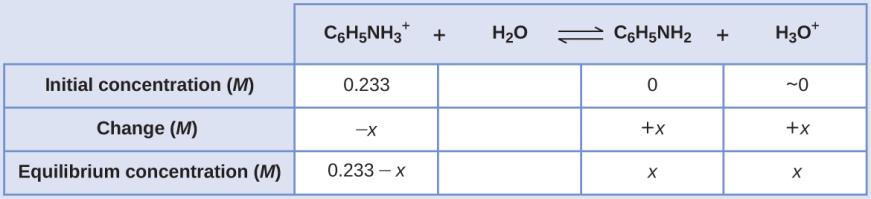 Figure 14.13
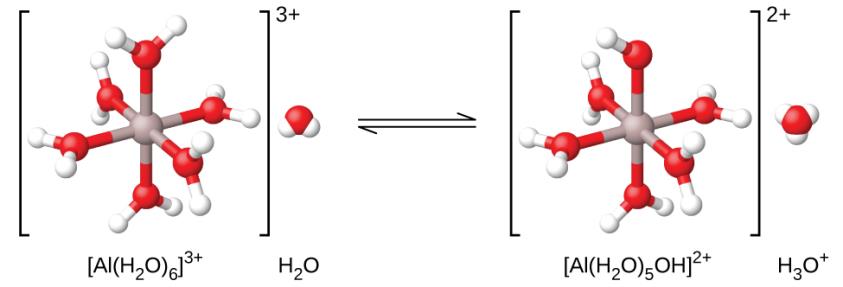 When an aluminum ion reacts with water, the hydrated aluminum ion becomes a weak acid.
Example 14.18
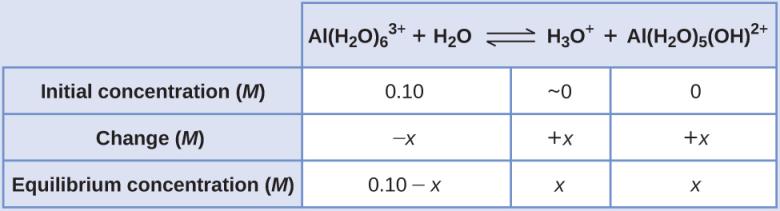 Learning Objectives
14.5 Polyprotic Acids
Extend previously introduced equilibrium concepts to acids and bases that may donate or accept more than one proton
Polyprotic Acids
Acids that contain one ionizable hydrogen atom are called monoprotic.

Acids that contain more than one ionizable hydrogen atom are called polyprotic.

Polyprotic acids ionize in steps. 

The acid equilibrium constant (Ka) becomes smaller with each successive step.
Types of Polyprotic Acids
Diprotic acids

Triprotic acids
UNFIGURE 14.6
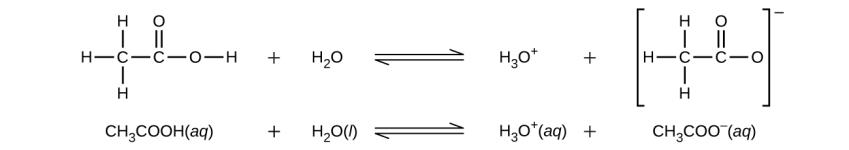 Example 14.19
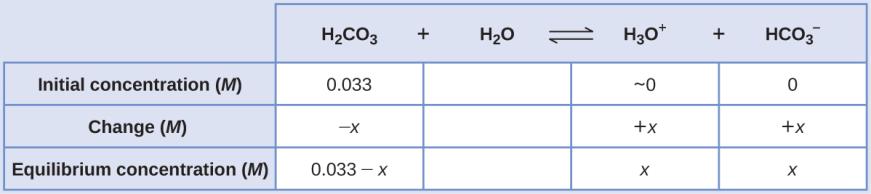 Learning Objectives
14.6 Buffers
Describe the composition and function of acid–base buffers
Calculate the pH of a buffer before and after the addition of added acid or base
Buffers
Buffer: A solution containing appreciable amounts of both a weak acid and its conjugate base (or a weak base and its conjugate acid). 

Buffer solutions resist changes in pH upon addition of a small amount of strong acid or base. 

Examples:
Figure 14.14
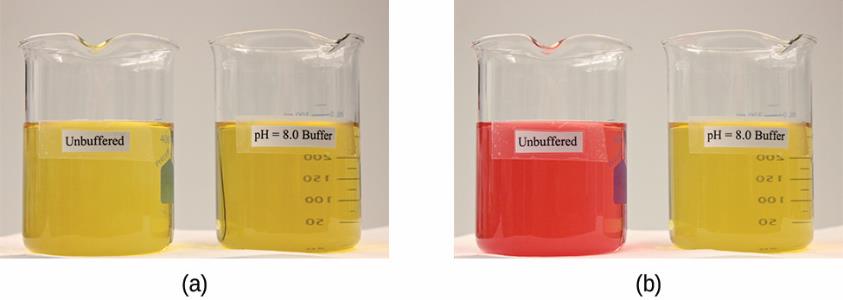 (a) The unbuffered solution on the left and the buffered solution on the right have the same pH (pH 8); they are basic, showing the yellow color of the indicator methyl orange at this pH. (b) After the addition of 1 mL of a 0.01-M HCl solution, the buffered solution has not detectably changed its pH but the unbuffered solution has become acidic, as indicated by the change in color of the methyl orange, which turns red at a pH of about 4. (credit: modification of work by Mark Ott)
How Buffers Work
Consider the buffer: HA/A–

Buffers are good at getting rid of strong acids and bases.
Added OH– or H3O+ are consumed and therefore do not directly affect the pH. 
Any added OH–, is converted into the weak base, A–
 	
HA (aq) + OH– (aq) → A– (aq) + H2O 

Any added H3O+ , is converted to the weak acid, HA
		
A– (aq) + H3O+ (aq) → HA (aq) + H2O

Therefore, buffers can be used to maintain a nearly constant pH!
How Buffers Work
CH3COOH/ NaCH3CO2 Buffer

The change in the amounts of CH3COOH and CH3CO2– does result in a small change in pH.
Figure 14.15
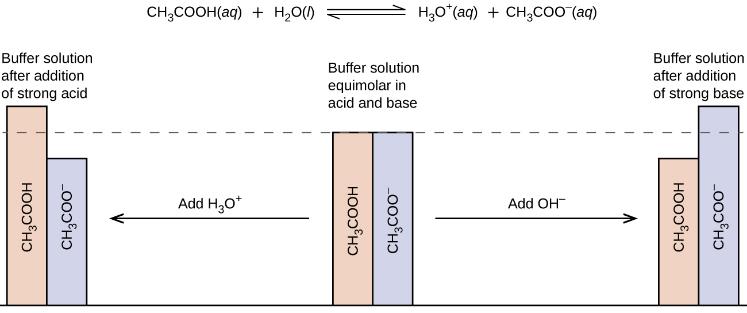 Buffering action in a mixture of acetic acid and acetate salt.
Example 14.20
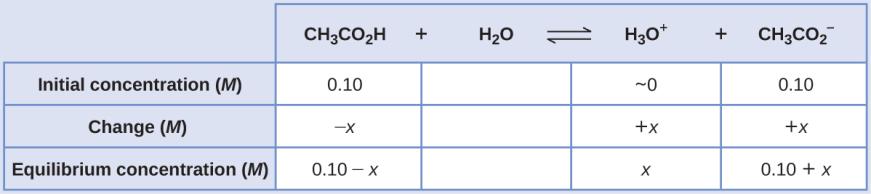 Buffer Capacity
Buffer capacity: Amount of strong acid or base that can be added to a given volume of a buffer solution before the pH changes significantly. 

All buffers have a limited capacity of how much H3O+ or OH– they can “soak up.”
Eventually, all the HA reacts with the added OH–
Eventually, all the A– reacts with the added H3O+
Buffer Capacity
Buffer capacity depends on the number of moles of the weak acid and its conjugate base that are in the mixture. 

More moles of buffer components leads to a higher buffer capacity. 

Once the buffer components near depletion, large changes in pH result.
Figure 14.16
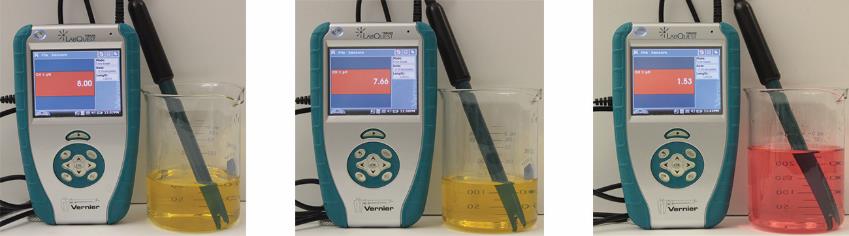 The indicator color (methyl orange) shows that a small amount of acid added to a buffered solution of pH 8 (beaker on the left) has little affect on the buffered system (middle beaker). However, a large amount of acid exhausts the buffering capacity of the solution and the pH changes dramatically (beaker on the right). (credit: modification of work by Mark Ott)
Determining the [H3O+] and pH of a Buffer Solution
The pH of a buffer system can be calculated if we know the concentration of the weak acid [HA] and its conjugate base [A–].

 HA(aq)    +    H2O(l)     ⇌ 	H3O+(aq)    +    A–(aq)
Henderson-Hasselbalch Equation
Henderson-Hasselbalch equation can be used to calculate the pH of a buffer.
Compare Two Buffer Solutions
Buffer 1:
1 L buffer with 1.0 M CH3CO2H and 1.0 M NaCH3CO2

Buffer 2: 
1 L buffer with 0.1 M CH3CO2H and 0.1 M NaCH3CO2
Figure 14.17
Initially [CH3CO2H] = [NaCH3CO2 ]
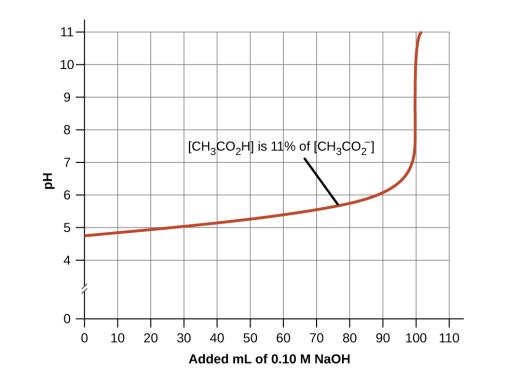 Change in pH as an increasing amount of a 0.10-MNaOH solution is added to 100 mL of a buffer solution in which, initially, [CH3CO2H] = 0.10 M and [CH3CO2−]=0.10M. Note the greatly diminished buffering action occurring after the buffer capacity has been reached, resulting in drastic rises in pH on adding more strong base
Learning Objectives
14.7 Acid-Base Titrations
Interpret titration curves for strong and weak acid-base systems
Compute sample pH at important stages of a titration
Explain the function of acid-base indicators
Acid-Base Titrations
Recall that we can analyze an acid or base by reacting it with a known concentration of the other. 

Two types of titrations
Strong acid-strong base
Weak acid-strong base

Equivalence Point:
Strong Acid-Strong Base Titration
The pH is initially very low (only strong acid present).

There is a gradual rise in pH as base is added.
Strong Acid-Strong Base Titration
HCl + NaOH  H2O  +  NaCl

Eventually the pH rises rapidly.

Midpoint of the vertical part of the curve is the equivalence point.

The pH at the equivalence point is 7. 

Excess NaOH controls the pH after the equivalence point.
Weak Acid-Strong Base Titration
CH3CO2H  +  NaOH    H2O  +  NaCH3CO2

Many features of this titration curve are similar to a strong acid-strong base titration.

But this titration curve is somewhat more complicated.
Weak Acid-Strong Base Titration
CH3CO2H  +  NaOH    H2O  +  NaCH3CO2

The pH starts off low, but not as low as the strong acid titration.

There is a gradual rise in pH as base is added.
Weak Acid-Strong Base Titration
CH3CO2H  +  NaOH    H2O  +  NaCH3CO2

Eventually the pH rises rapidly.

Midpoint of the vertical part of the curve is the equivalence point.

The pH at the equivalence point is 8.72

Excess NaOH controls the pH after the equivalence point.
Figure 14.18
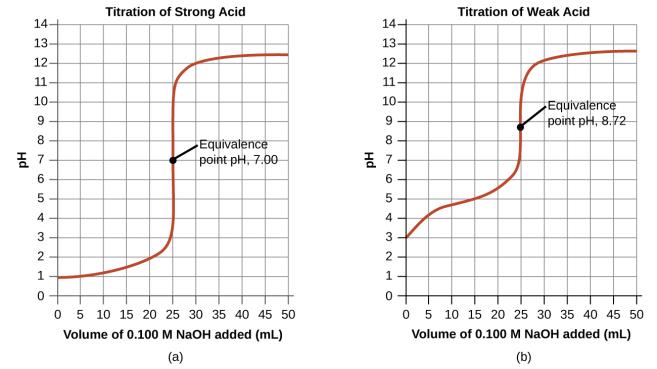 (a) The titration curve for the titration of 25.00 mL of 0.100 M CH3CO2H (weak acid) with 0.100 M NaOH (strong base) has an equivalence point of 7.00 pH. (b) The titration curve for the titration of 25.00 mL of 0.100 M acetic acid (weak acid) with 0.100 M NaOH (strong base) has an equivalence point of 8.72 pH.
Acid-Base Indicators
One or two drops of indicator are often added to the sample being titrated.

An acid-base indicator is useful in determining the equivalence point in a titration. 
The pH at which the indicator changes color is called the end point.
You want to choose an indicator that has an end point that coincides with the pH at the equivalence point.
Acid-Base Indicators
Indicators are weak acids.
The weak acid is a different color than its conjugate base.
Figure 14.19
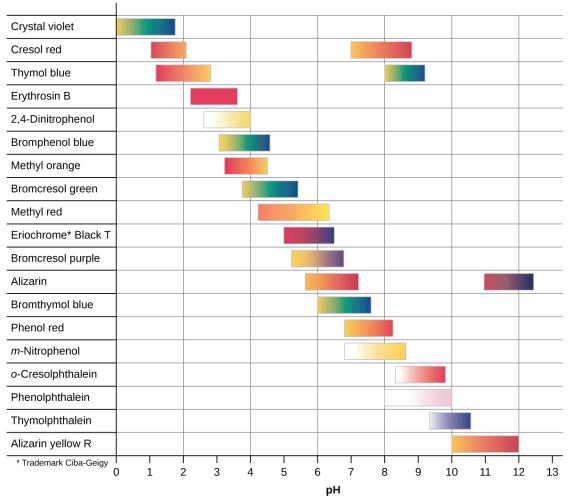 This chart illustrates the ranges of color change for several acid-base indicators.
Figure 14.20
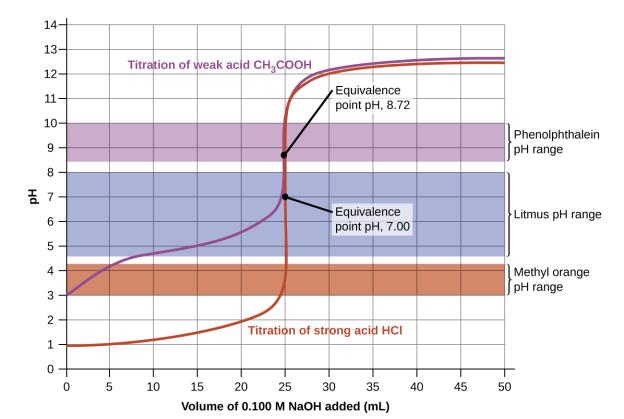 Titration curves for strong and weak acids illustrating the proper choice of acid-base indicator. Any of the three indicators will exhibit a reasonably sharp color change at the equivalence point of the strong acid titration, but only phenolphthalein is suitable for use in the weak acid titration.
Indicator Section
Need an indicator that changes color at a pH near the equivalence point.
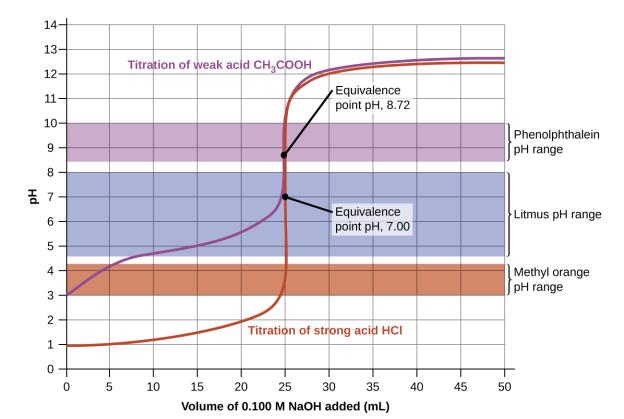 This OpenStax ancillary resource is © Rice University under a CC-BY 4.0 International license; it may be reproduced or modified but must be attributed to OpenStax, Rice University and any changes must be noted.